O
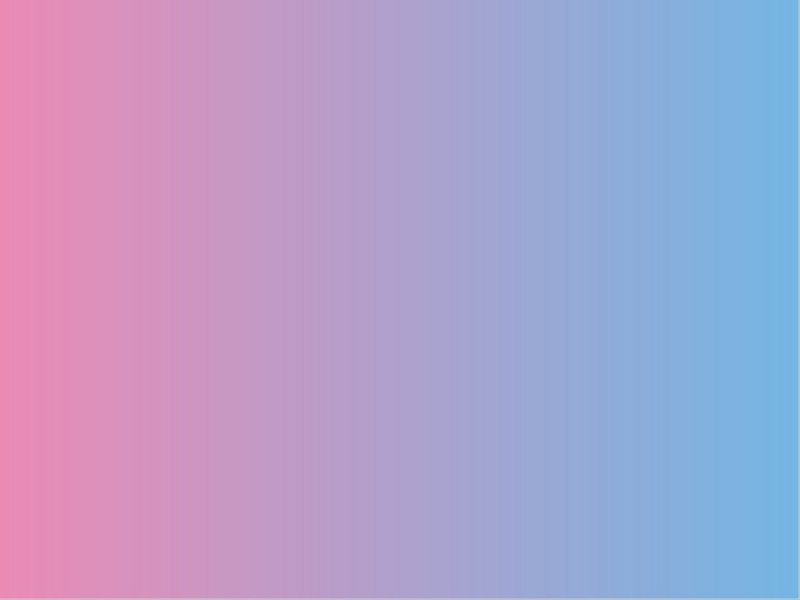 C A A
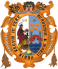 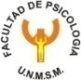 PSICOLOGIA
UNIDAD DE CALIDAD ACADEMICA Y ACREDITACION
HERRAMIENTAS PARA LA

GESTION DE LA CALIDAD
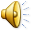 CAMINO  HACIA  LA  ACREDITACION  NACIONAL
Somos la Comunidad 
de la Facultad de Psicología

DOCENTES  - ESTUDIANTES 
ADMINISTRATIVOS - EGRESADOS
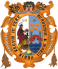 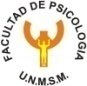 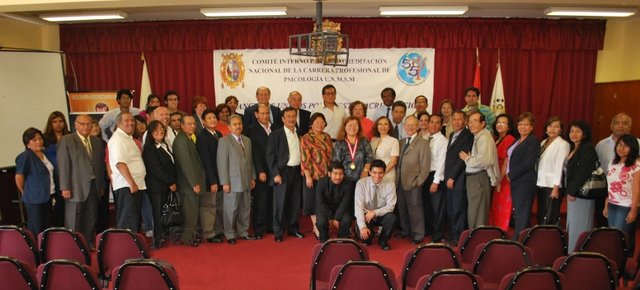 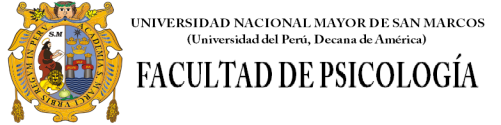 CALIDAD
“Es la condición en que se encuentra la institución superior y sus carreras profesionales para responder a las exigencias que demanda una sociedad que busca la mejora continua de su bienestar y  está definida por el grado de cumplimiento de tales exigencias.”
PLAN  ESTRATEGICO
Se sustenta en sus componentes reflexivos y orientadores: Misión- Visión y Valores de la comunidad universitaria de la Facultad de Psicología de la UNMSM. El PEI Es nuestra hoja de ruta que nos permite situarnos  y precisar en su etapa de formulación QUIENES SOMOS (propósitos misionales) DONDE ESTAMOS (diagnóstico) Y HACIA DONDE QUEREMOS LLEGAR (Visión). Se establecen los Ejes y Objetivos Estratégicos, se determina las estrategias y líneas de acción, elaborándose  los indicadores y metas  a alcanzar. En las siguientes etapas el PEI se implementa, ejecuta y evalúa.
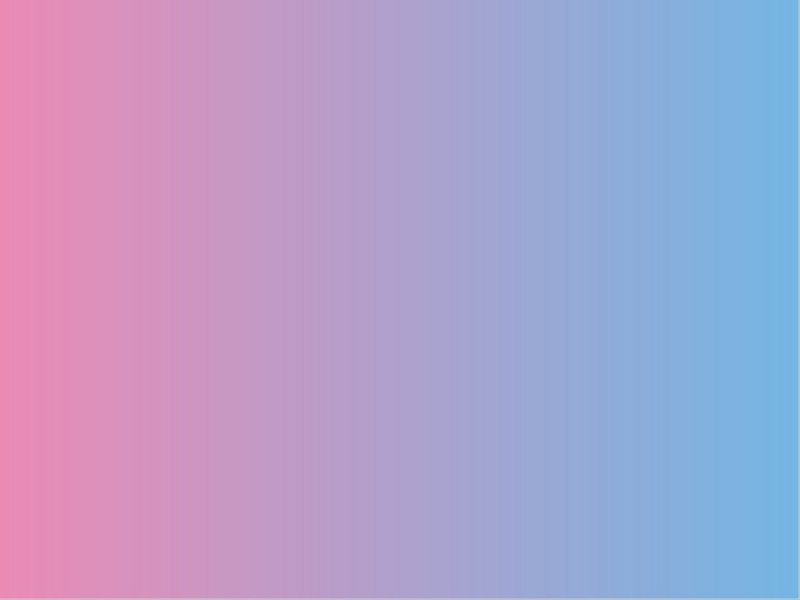 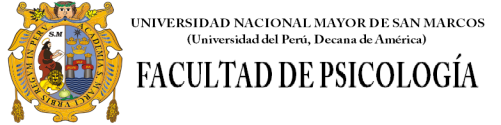 VISION
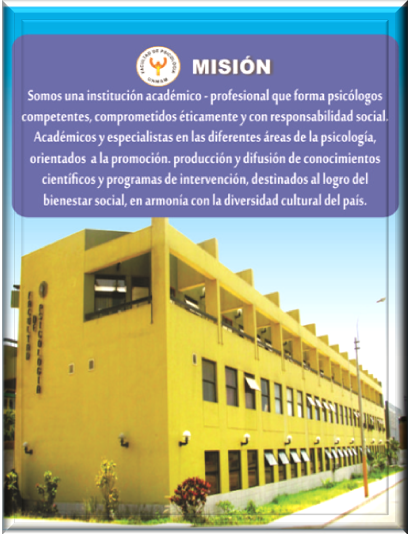 Ser la Facultad de Psicología líder en nuestro país por su excelencia académica, formando profesionales íntegros, reflexivos, innovadores, altamente competentes. Acreditada nacional e internacionalmente, generadora y  promotora de la investigación científica, humanística y tecnológica en las diferentes áreas de la psicología,  para el desarrollo humano sostenible.
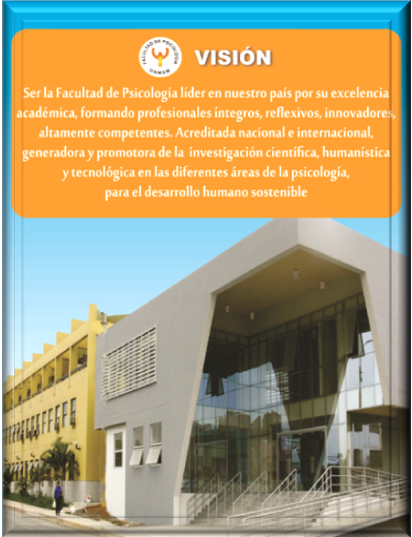 MISION
Somos una institución académico-profesional que forma psicólogos competentes y comprometidos éticamente y con responsabilidad social. Académicos y especialistas en las diferentes áreas de la psicología, orientados a la promoción, producción y difusión de conocimientos científicos y programas de intervención destinados al logro del bienestar social, en armonía con la diversidad cultural del país.
CAMINO  HACIA  LA  ACREDITACION  NACIONAL
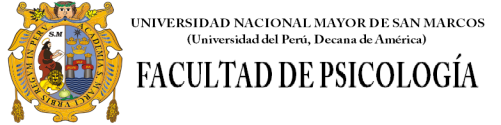 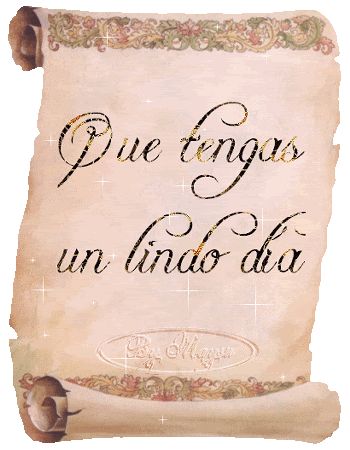 VALORES

De Nuestra 
Comunidad
FACULTAD DE PSICOLOGIA
HONESTIDAD

RESPETO 

TRANSPARENCIA

RESPONSABILIDAD 

Confianza

TOLERANCIA

SOLIDARIDAD
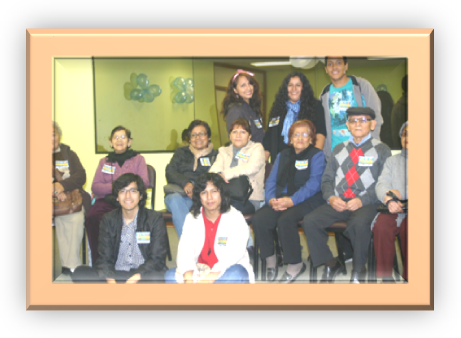 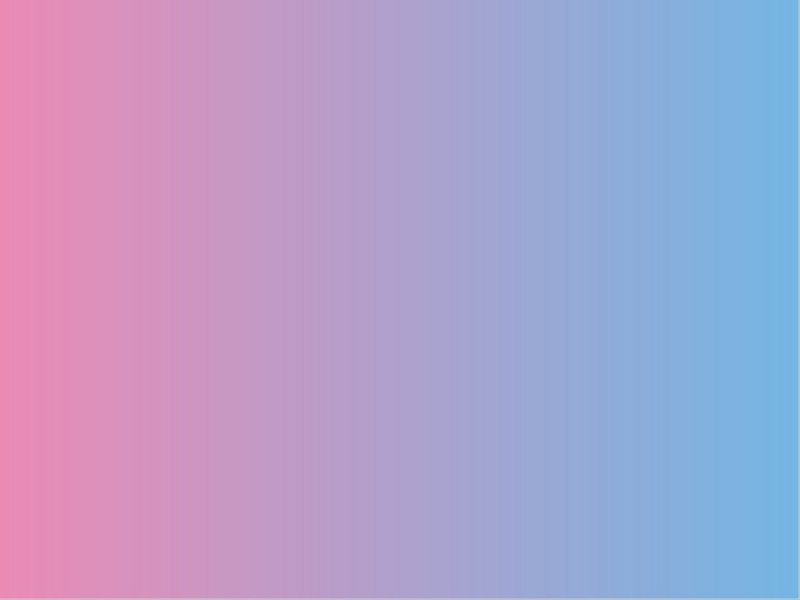 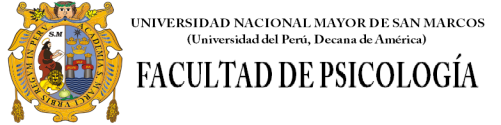 POLITICA DE CALIDAD
La Facultad de Psicología como entidad dedicada a la formación académica, la investigación, proyección social, extensión universitaria, promoción cultural se compromete a desarrollarlas con eficiencia,  contribuyendo al mejoramiento de la calidad  de  vida humana en la sociedad peruana.
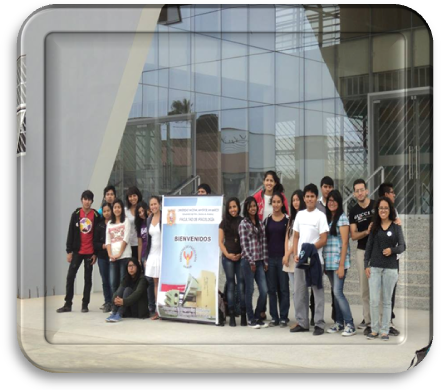 PLAN  ESTRATÉGICO  DE   
NUESTRA  FACULTAD  DE  PSICOLOGIA
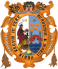 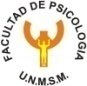 PLAN ESTRATEGICO COMPLETAR
2012  -  2016
FORMACION ACADEMICA  DE EXCELENCIA
Formación integral  basada en principios y valores, postulando un aprendizaje centrado en el estudiante a fin que desarrolle  competencias  de orden teórico-conceptuales, metodológicas - científicas, técnico - instrumentales, procedimentales y  personales-sociales., Fomento de la movilidad docente y estudiantil, mediante el intercambio por convenios académicos internacionales. Formación  de  estudiantes de calidad a nivel de pre-grado y posgrado,  lideres profesionales al  servicio de la sociedad.
GESTION  DE LA CALIDAD
Desde una perspectiva sistémica y basada en la gestión de procesos, la comunidad de la Facultad de Psicología tiene el compromiso de trabajar  para la mejora continua de su calidad académica, articulando los procesos estratégicos con los  operativos  formativos, de  aprendizaje, investigación, evaluativos, de vinculación y los de soporte, bienestar, administrativo, financiero, informático, tecnológico , bibliográfico entre  otros.
EJES  ESTRATEGICOS
INVESTIGACIÓN PARA EL DESARROLLO
La investigación formativa se constituye en herramienta para el aprendizaje, al ser éste un proceso de construcción del conocimiento, el (a) estudiante se plantea interrogantes y resuelve problemas. Así también docentes y estudiantes en colaboración aplican la metodología científica. contribuyendo con la descripción, explicación e intervención de problemáticas de orden psicosocial,  e innovando para  el desarrollo humano  sostenible.
EXTENSION UNIVERSITARIA - PROYECCION SOCIAL
La responsabilidad social universitaria  se desarrolla en el “aprendizaje-servicio solidario” como estrategia de innovación curricular, participando cooperativamente docentes y estudiantes, integrando la labor lectiva e investigativa. Generando vínculos  colaborativos con nuestra comunidad sanmarquina y nuestro país , promoviendo la salud psicológica,   implementando proyectos de desarrollo,  de formación pre-profesional, de creación cultural y artística.
PLAN  ESTRATEGICO
2012 -  2016
OBJETIVOS  ESPECÍFICOS
VISIÓN 2016
OBJETIVO ESTRATÉGICO
1.1 Fortalecer e innovar  proceso de enseñanza-aprendizaje del pregrado y posgrado desarrollando el talento humano y adecuándolo a las necesidades de la sociedad.
EJES ESTRATÉGICO
Ser la Facultad de Psicología líder en nuestro país por su excelencia académica, formando profesionales íntegros, reflexivos, innovadores, altamente competentes. Acreditada nacional e internacional-mente, generadora y  promotora de la investigación científica, humanística y tecnológica en las diferentes áreas de la psicología para el desarrollo humano sostenible.
Impulsar una formación educativa de calidad nacional e internacional basada en un sistema inte-grado de enseñanza, aprendizaje innovador con investigación, extensión ,proyección 
 social.
EJE ESTRATÉGICO I

FORMACION ACADÉMICA DE EXCELENCIA
1.2 Implementar el sistema de vinculación con los  egresados y grupos de interés.
1.3 Promover la vinculación con la comunidad académica Internacional a través de la Cooperación técnica y la Movilidad de sus miembros.
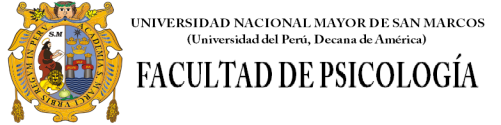 CAMINO  HACIA  LA  ACREDITACION  NACIONAL
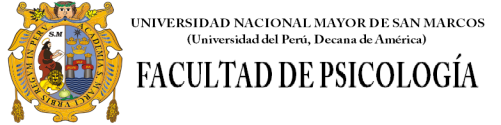 Objetivo Específico:
1.1 Fortalecer e innovar el proceso de enseñanza-aprendizaje del pregrado y posgrado desarrollando el talento humano y adecuándolo a las necesidades de la sociedad
Reforma  Curricular
Docencia
ESTRATEGIAS
Investigación  Formativa
Vinculación  Social
CAMINO  HACIA  LA  ACREDITACION  NACIONAL
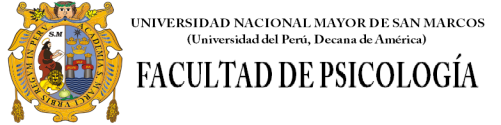 LINEAS  DE  ACCION
ESTRATEGIAS:
PROGRAMAS :  Gestión e Innovación Curricular.
 En Elaboración y Evaluación de perfiles de ingresantes de pre-grado  y en Pos-grado. - De Actualización del Perfil Docente.- De Formación de Arte y Deporte. - De Fomento de la Creación  Cultural y Artística.
Reforma  Curricular
PROGRAMAS : Evaluación Docente. -De Perfeccionamiento Pedagógico. - De Reconocimiento a la Labor Docente. - De Tutoría  Universitaria.
Docencia
Programa de Implementación de la Investigación Formativa.
Investigación  Formativa
Programa de Extensión Universitaria.
Programa de Proyección Social.
Vinculación  Social
LÍNEAS DE ACCIÓN
ESTRATEGIA S
Egresado: Formalizar la vinculación con los egresados, seguimiento y medición de su impacto en la sociedad. 

Grupos de Interés: Impulsar la conformación de comités consultivos de los grupos de interés
(Identificados en el país y en el extranjero), para la mejora de la calidad de la gestión, de los procesos de enseñanza aprendizaje, investigación, extensión universitaria y proyección social.
Programa de Seguimiento al Egresado.
Programa de Vinculación con los Grupos de Interés. (internos y externos)
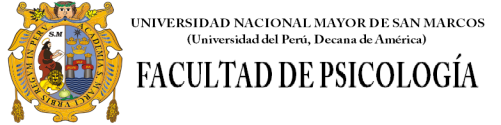 Objetivo Específico:
1.2 Implementar  el sistema de vinculación con los egresados y grupos de interés.
LÍNEAS DE ACCIÓN
ESTRATEGIA S
Programa de Gestión de Convenios Interinstitucionales
Convenios: Gestión de Convenios Movilidad y Cooperación Técnica. 
.
Programa de Movilidad Docente y Estudiantil.
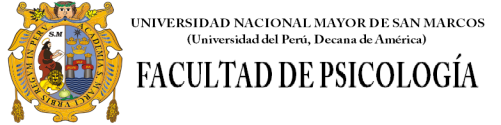 Objetivo Específico:
1.3 Promover la vinculación con la comunidad académica internacional a través de la Cooperación técnica  y la Movilidad de estudiantes  y docentes de la Facultad.
Programa de Gestión de Cooperación Técnica con Proyectos de Investigación  Multidisciplinaria
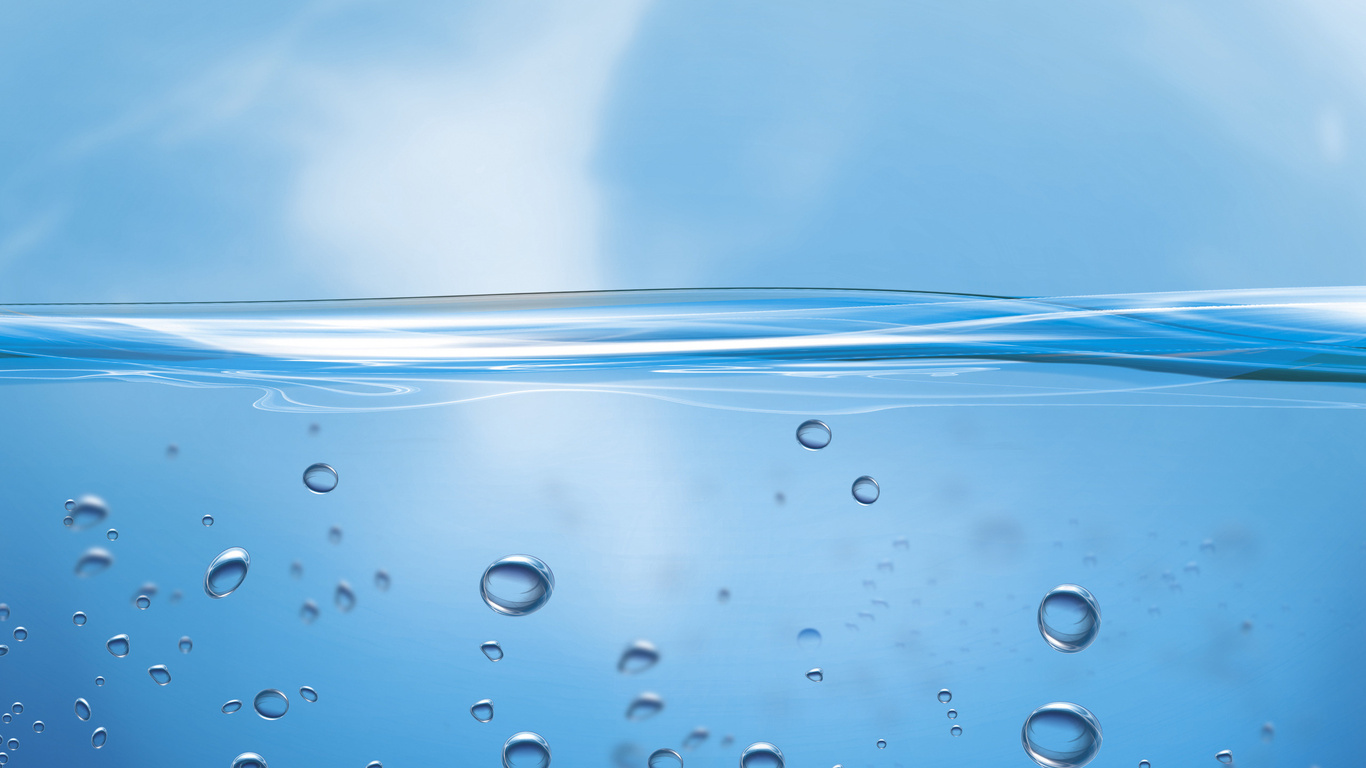 OBJETIVOS  ESPECÍFICOS
OBJETIVO ESTRATÉGICO
II: EJE ESTRATÉGICO
2.1  Implementar el sistema de calidad en los procesos de aprendizaje  enseñanza, extensión universitaria, proyección social .
OBJETIVO 2. Articular los procesos estratégicos con los  operativos y de apoyo  a fin de implementar un Sistema de Gestión y Aseguramiento  de la Calidad  que responda  no solo a las exigencias sino se anticipe a las demandas  de una sociedad  que busca la mejora continua de su bienestar. 

.
GESTIÓN DE LA CALIDAD
2..2  Implementar un sistema de difusión.
2..3  Fortalecer  la gestión de los recursos humanos, tecnológicos, de infraestructura y financieros.
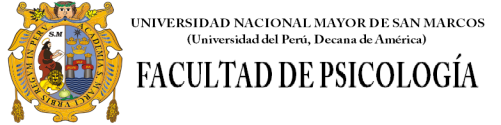 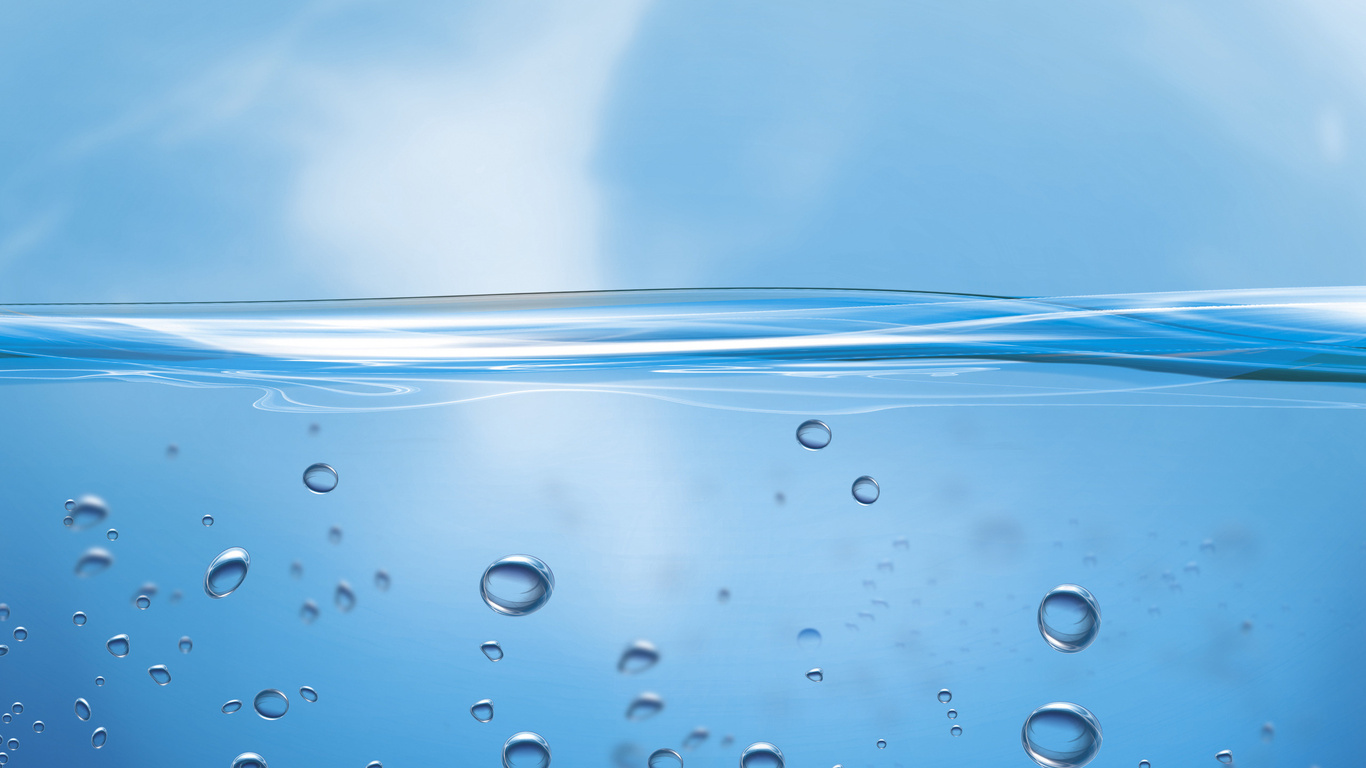 OBJETIVOS  ESPECÍFICOS
2.1  Implementar el sistema de calidad en los procesos de aprendizaje  enseñanza, extensión universitaria, proyección social  y difusión.
Calidad y Acreditación: Adecuar el modelo de gestión al enfoque basado en procesos con estándares de calidad.
Lograr el reconocimiento nacional e internacional.
Gestión de Recursos Humanos, de Infra-estructura, Tecnológicos y Financieros
Contar con recursos humanos calificados en los perfiles requeridos. Contar con infraestructura adecuada para el desarrollo universitario
Contar con tecnología de última generación.
Contar con diversidad de fuentes de financiamiento.
.
Programa de implementación del modelo de gestión basado en el  enfoque de procesos.

Programas de ejecución de los estándares de calidad
Programa de capacitación y actualización de colaboradores.

Programas de desarrollo de infraestructura y de equipamiento tecnológico. Programa  de gestión de financiamiento.
Difusión: Establecer políticas de difusión.
Programa de gestión integral de difusión.
2..2  Implementar un sistema de difusión.
2..3  Fortalecer  la gestión de los recursos humanos, tecnológicos, de infraestructura y financieros.
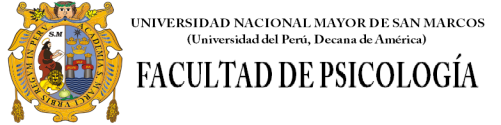 ESTRATEGIAS
LINEAS DE ACCION
OBJETIVOS  ESPECÍFICOS
OBJETIVO ESTRATÉGICO
3.1.1  Priorizar las líneas de investigación psicológica de acuerdo con las demandas del sector público, privado, productivo y social.
EJE ESTRATÉGICO
3.1.2 Estimular la participación del docente en las actividades de investigación, como responsables o miembros de proyectos de investigación o como asesores de tesis de pre y posgrado.
EJE ESTRATÉGICO
 III

INVESTIGACIÓN PARA EL DESARROLLO
OBJETIVO 3.1. Promover la excelencia sostenible en la investigación humanística, científica y tecnológica, en los niveles de pregrado y posgrado.
3.1.3 Fomentar la participación de los estudiantes de pre y posgrado en las actividades de investigación, desarrollo, innovación y emprendimiento.
3.1.4 Incrementar  la investigación interdisciplinaria.
3.1.5 Optimizar la administración de recursos económicos y financieros para la investigación mediante la aplicación de las normas de gestión transparente.
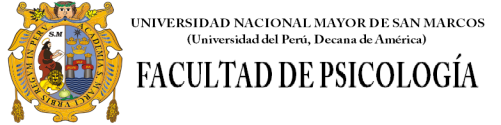 LÍNEAS DE ACCIÓN
ESTRATEGIA 3.1.1.I
3.1.1.1.1 Seminarios Talleres conjuntos entre el IIPsi y la UPG de Psicología.
Líneas de Investigación: Realizar coordinaciones académicas entre las unidades de pregrado y posgrado (IIPsi y UPG) para establecer las líneas de investigación, tomando en cuenta la demanda del entorno y la experiencia internacional.
3.1.1.1.2 Coordinaciones con el sector público, productivo y social.
3.1.1.1.3 Desarrollo de proyectos de investigación en función de las líneas de investigación priorizadas.
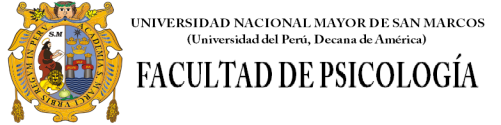 Objetivo Específico:
Priorizar las líneas de investigación psicológica de acuerdo con las demandas del sector público, privado, productivo y social.
ESTRATEGIA 3.1.2.1
LÍNEAS DE ACCIÓN
INDICADORES
3.1.2.1.1.1 Porcentaje de docentes investigadores.
3.1.2.1.1 Programa para la formación  y actualización de docentes investigadores con la colaboración de expertos internacionales.
Docente: Incrementar el número de docentes investigadores en la Facultad.
3.1.2.1.1.2 Porcentaje de docentes investigadores   capacitados.
3.1.2.1.1.3 Porcentaje de docentes  con al menos una investigación publicada en revistas indexadas en el último año.
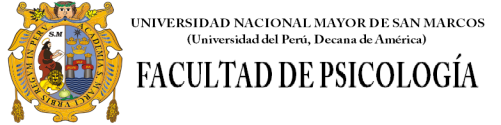 Objetivo Específico:
2.Estimular la participación del docente en las actividades de investigación, como responsables o miembros de proyectos de investigación o como asesores de tesis de pre y posgrado.
ESTRATEGIA 3.1.3.1.
LÍNEAS DE ACCIÓN
INDICADORES
3.1.3.1.1.1 Porcentaje de estudiantes de pregrado participando en labores de investigación, desarrollo, innovación y emprendimiento.
3.1.3.1.1 Programa de promoción de actividades de investigación, desarrollo, innovación  y emprendimiento en los estudiantes
Estudiante: Incrementar el número de estudiantes que colaboran con los docentes en investigación disciplinar e interdisciplinar
3.1.3.1.1.2 Porcentaje de estudiantes de posgrado participando en labores de investigación, desarrollo, innovación y emprendimiento.
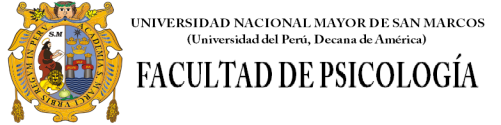 Objetivo Específico:
Fomentar la participación de los estudiantes de pre y posgrado en las actividades de investigación, desarrollo, innovación y emprendimiento.
ESTRATEGIA 3.1.4.1.
LÍNEAS DE ACCIÓN
INDICADORES
Investigación Interdisciplinaria: Establecer políticas académicas de investigación interdisciplinaria con impacto social para beneficio del desarrollo de la comunidad.
3.1.4.1.1. Programa de coordinación con las disciplinas afines a la psicología dentro y fuera de la universidad.
3.1.4.1.1.1 Número de proyectos de investigación interdisciplinarios.
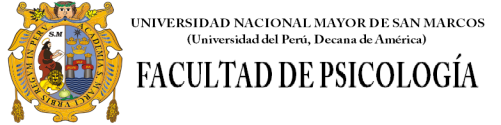 Objetivo Específico:
Incrementar la  investigación interdisciplinaria.
LÍNEAS DE ACCIÓN
INDICADORES
3.1.5.1.1 ESTRATEGIA
3.1.5.1.1.1 Porcentaje de Reconocimientos a la producción científica y académica de los docentes investigadores.
3.1.5.1.1 Establecer incentivos económicos y académicos por producción científica, tecnológica y humanística a los profesores investigadores.
Recursos: Incrementar el número de docentes investigadores a tiempo completo.
3.1.5.1.1.2 Cantidad de recursos económicos destinados a la investigación.
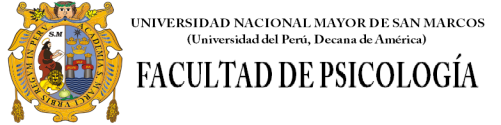 Objetivo Específico:
Optimizar la administración de recursos económicos y financieros para la investigación mediante la aplicación de las normas de gestión transparente.
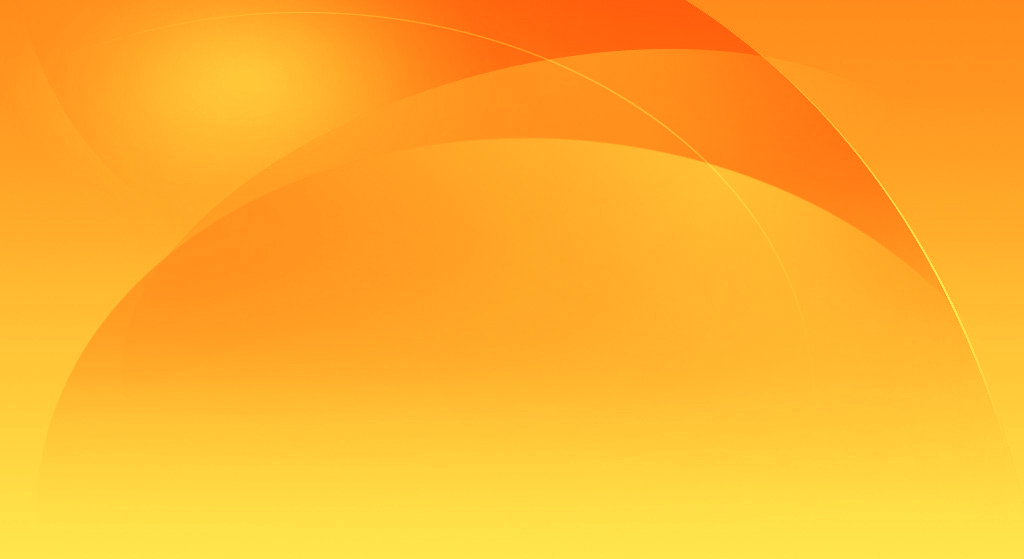 PLAN  ESTRATÉGICO
2012 - 2016
OBJETIVO ESTRATÉGICO
ESTRATÉGICOS
EJE ESTRATÉGICO
4.1.1  Desarrollar el Centro de Extensión Universitaria y Proyección Social posicionado, brindando servicio a la sociedad con responsabilidad y  calidad.
OBJETIVO 4.1 Fomentar la formación humanística, la  promoción cultural y la responsabilidad social universitaria  desarrollando el  Centro de Extensión Universitaria  y Proyección Social  generando  vínculos  con la sociedad.
EJE ESTRATÉGICO IV
EXTENSION UNIVERSITARIA PROYECCION SOCIAL
4.1.2  Fortalecer la extensión universitaria  para potenciar  nuestra vinculación con  la sociedad.
4.1.3  Fortalecer la proyección social  para potenciar  nuestra vinculación con  la sociedad.
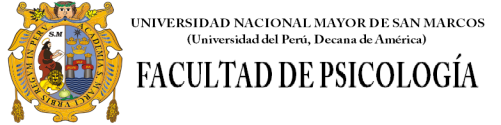 OBJETIVOS  ESPECÍFICOS
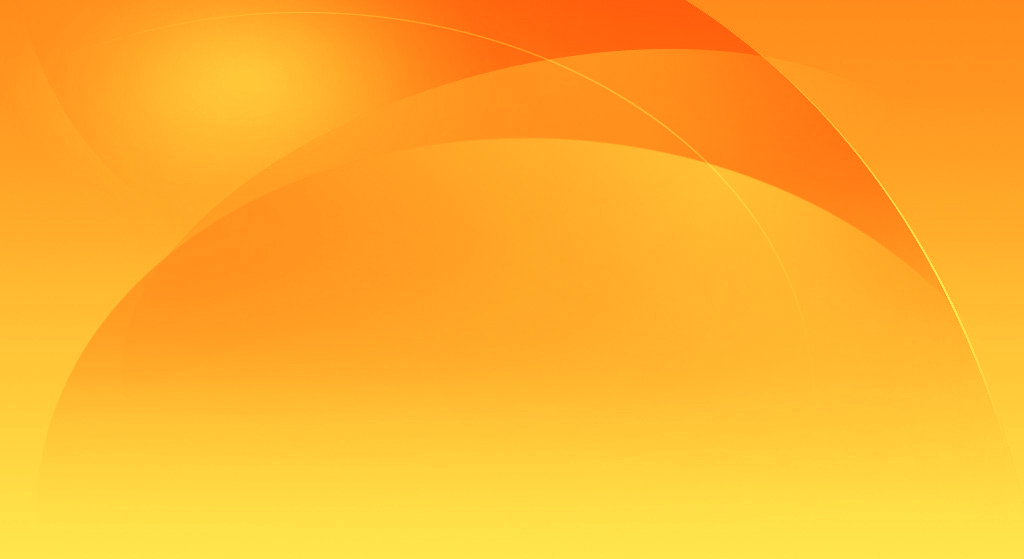 4.1.1.1. ESTRATEGIAS
INDICADORES
LINEAS DE ACCION
4.1.1.1.1 Programa de gestión de la calidad del CEUPS.
4.1.1.1.2 Programa de posicionamiento implementado.
4.1.1.1.2.1 Programa de posicionamiento implementado.
4.1.1.1.3.1  Número de proyectos ejecutados en coordinación con otros CEUPS.
4.1.1.1.3 Programa de integración con los CEUPS de la UNMSM.
4.1.1.1.4 Programa de Incorporación de la Extensión Universitaria y Proyección Social en la currícula.
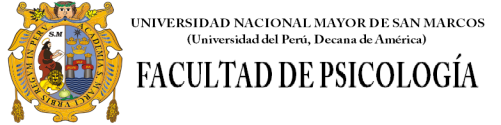 Objetivo Específico:
Desarrollar el Centro de Extensión universitaria y Proyección Social posicionado, brindando servicio a la sociedad con responsabilidad y  calidad.
4.1.1.1.1.1 Programa de gestión de la calidad implementado en el CEUPS.
CEUPS: Cumplir con la  responsabilidad social a partir de un modelo de gestión de calidad  Involucrar a los miembros de la comunidad de nuestra facultad en las acciones del CEUPS para posicionarlo con proyectos multidisciplinarios. Incorporar las actividades del CEUPS en el  currículo de la E.A.P. Difundir las actividades y servicios que brinda el CEUPS.
4.1.1.1..4.1 Número de EAP que incorporan la extensión universitaria y la proyección social en la currícula.
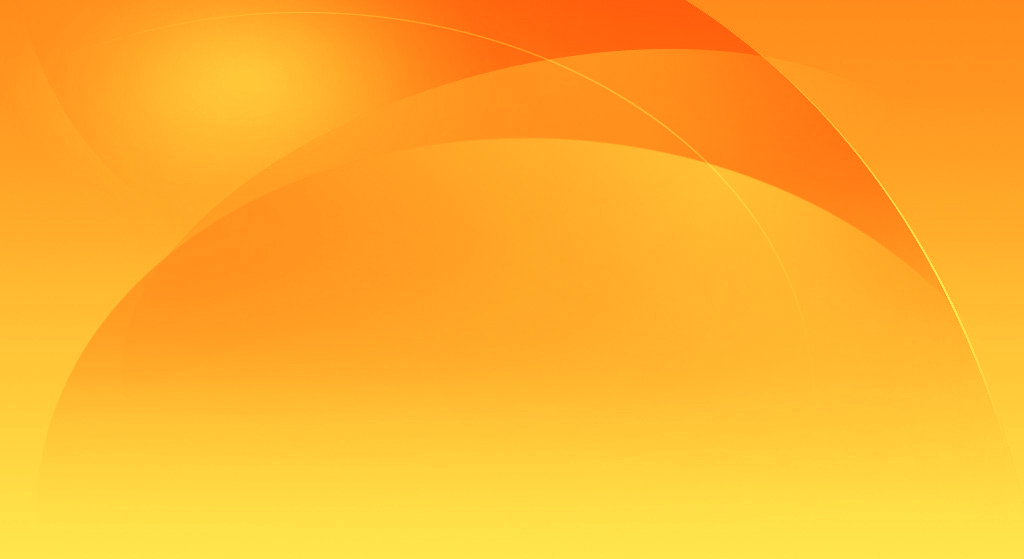 INDICADORES
LÍNEAS DE ACCIÓN
4.1.2.1. ESTRATEGIAS
4.1.2.1.1.1 Número de  programas de extensión para la actualización continua.
4.1.2.1.1 Programa de cursos de extensión para la actualización continua.
Extensión: Promover, ejecutar, monitorear, evaluar y difundir Cursos de Extensión para la Actualización Continua y Universidad para Adultos Mayores.
Promover y ejecutar Actividades y Talleres Artísticos y Culturales.
4.1.2.1.2 Programa de extensión universitaria para adultos mayores.
4.1.2.1.2.1 Número de programas de extensión universitaria para adultos mayores.
4.1.2.1.3 Programa de promoción cultural.
4.1.2.1.3.1 Número de programas de promoción cultural implementado por el CEUPS de la Facultad.
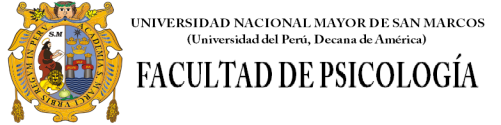 Objetivo Específico:
Fortalecer  la extensión universitaria para potenciar nuestra vinculación con la sociedad.
Investigación formativa: Incorporar la investigación en la formación de estudiantes de pregrado y posgrado
20% de docentes
Programa de implementación de la investigación formativa
Porcentaje de estudiantes
75% estudiantes
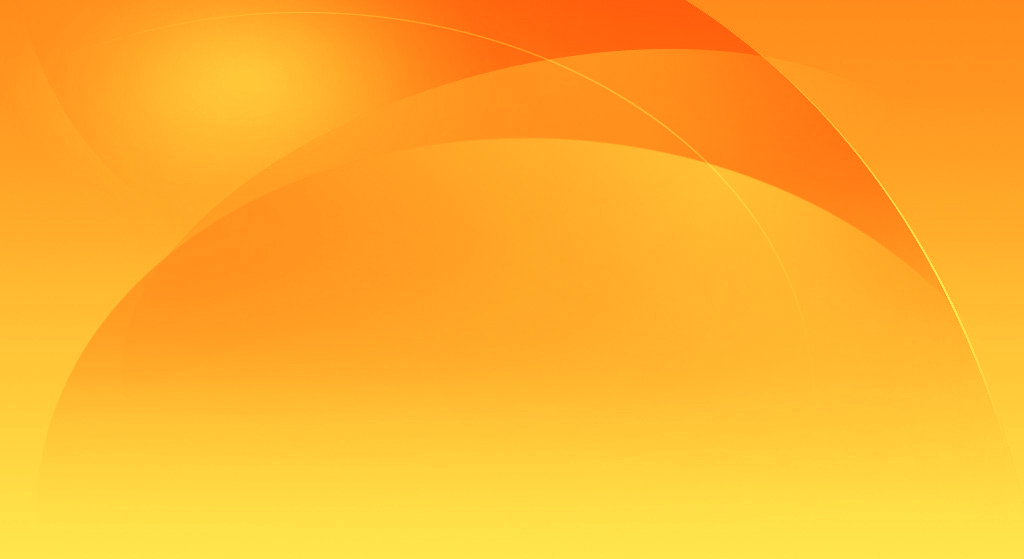 LÍNEAS DE ACCIÓN
INDICADORES
4.1.3.1. ESTRATEGIAS
4.1.3.1.1.1  Número de  Planes de desarrollo hacia la comunidad.
Proyección: Promover, ejecutar, monitorear, evaluar y difundir proyectos de  desarrollo social que contribuyan a la solución de la problemática nacional.

Brindar y promover servicios de asesoría y consultoría a la comunidad.
4.1.3.1.1   Programa  de participación en la elaboración de planes de desarrollo priorizando  poblaciones vulnerables.
4.1.3.1.1.2 Número de proyectos multidisciplinarios.
4.1.6.1.2.1 Número de  servicios de asesoría y consultoría.
4.1.3.1.2 Programa de atención a la comunidad.
1..1.3.1.2.2 Número de Alumnos Voluntarios participantes.
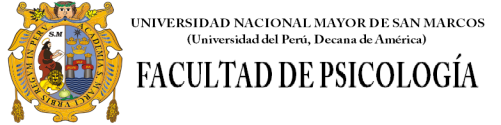 Objetivo Específico:
Fortalecer la proyección social para potenciar nuestra vinculación con la sociedad.
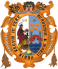 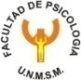 PARTICIPANDO EN LA MEJORA CONTINUA 
DE NUESTRO SISTEMA                                                               DE  GESTION  DE LA  CALIDAD
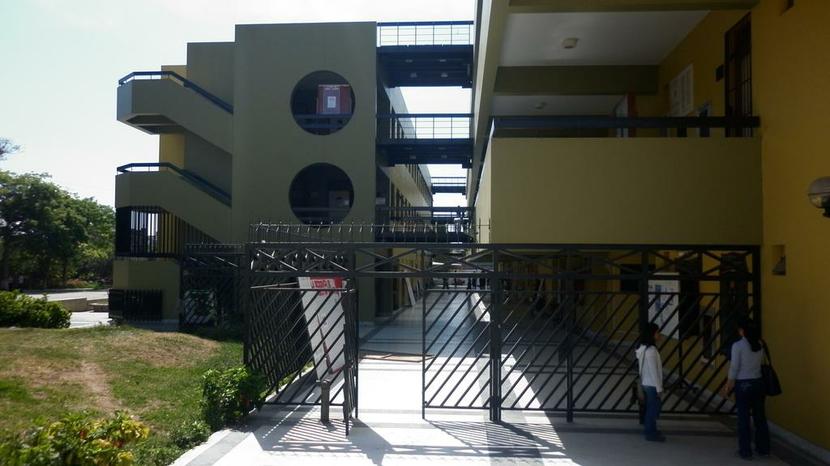 CAMINO  HACIA  LA  ACREDITACION  NACIONAL
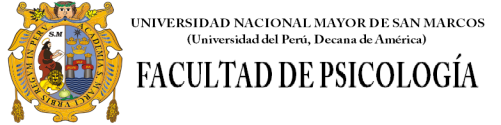 Plan  operativo INSTITUCIONAL
Proceso que   consiste en establecer objetivos, actividades, tareas, metas físicas  y asignación de presupuesto a ser desarrollados en un período anual por una Facultad o dependencia a fin de alcanzar los objetivos institucionales
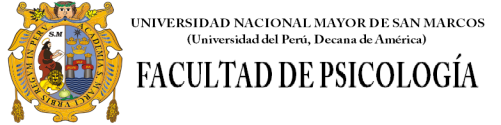 PROGRAMA PRESUPUESTAL - PRODUCTO
OBJ. GENERAL: ADECUADA FORMACIÓN PROFESIONAL DE LOS ALUMNOS DE PRE-GRADO PARA SU INSERCIÓN LABORAL Y CONTRIBUIR AL DESARROLLO NACIONAL
OBJ. ESPECÍFICO/ PRODUCTO: UNIVERSIDADES CUENTAN CON UN PROCESO EFECTIVO DE INCORPORACION  E INTEGRACION  DE ESTUDIANTES
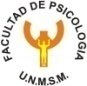 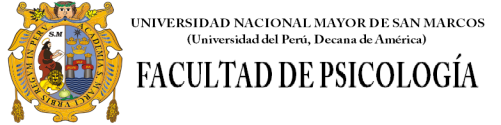 PROGRAMA PRESUPUESTAL - PRODUCTO
OBJ. GENERAL: ADECUADA FORMACIÓN PROFESIONAL DE LOS ALUMNOS DE PRE-GRADO PARA SU INSERCIÓN LABORAL Y CONTRIBUIR AL DESARROLLO NACIONAL
OBJ. ESPECÍFICO/ PRODUCTO:  PROGRAMA DE FORTALECIMIENTO DE CAPACIDADES Y EVALUACIÓN DEL DESEMPEÑO DOCENTE
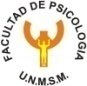 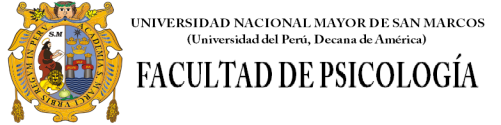 PROGRAMA PRESUPUESTAL - PRODUCTO
OBJ. GENERAL: ADECUADA FORMACIÓN PROFESIONAL DE LOS ALUMNOS DE PRE-GRADO PARA SU INSERCIÓN LABORAL Y CONTRIBUIR AL DESARROLLO NACIONAL
OBJ. ESPECÍFICO/ PRODUCTO:  CURRÍCULAS DE LAS CARRERAS PROFESIONALES DE PRE-GRADO ACTUALIZADOS Y ARTICULADOS A LOS PROCESOS PRODUCTIVOS Y SOCIALES
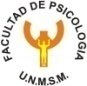 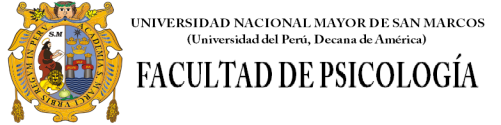 PROGRAMA PRESUPUESTAL - PRODUCTO
OBJ. GENERAL: ADECUADA FORMACIÓN PROFESIONAL DE LOS ALUMNOS DE PRE-GRADO PARA SU INSERCIÓN LABORAL Y CONTRIBUIR AL DESARROLLO NACIONAL
OBJ. ESPECÍFICO/ PRODUCTO: DOTACIÓN DE AULAS, LABORATORIOS Y BIBLIOTECAS PARA LOS ESTUDIANTES DE PRE-GRADO
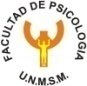 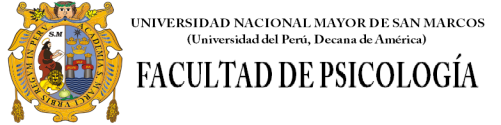 PROGRAMA PRESUPUESTAL - PRODUCTO
OBJ. GENERAL: ADECUADA FORMACIÓN PROFESIONAL DE LOS ALUMNOS DE PRE-GRADO PARA SU INSERCIÓN LABORAL Y CONTRIBUIR AL DESARROLLO NACIONAL
OBJ. ESPECÍFICO/ PRODUCTO: GESTION DE LA CALIDAD DE LAS CARRERAS PROFESIONALES
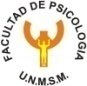 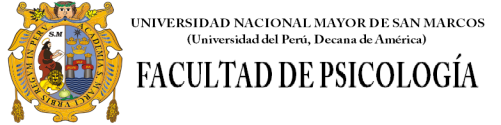 PROGRAMA PRESUPUESTAL  
ACCIONES CENTRALES
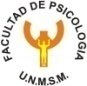 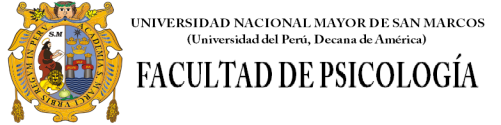 ACCIONES PRESUPUESTALES NO PREVISTAS

 APNOP
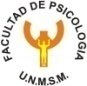 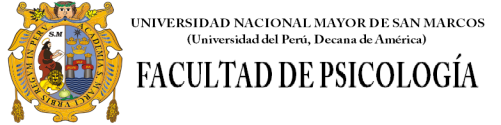 Plan  operativo INSTITUCIONAL
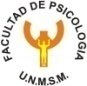 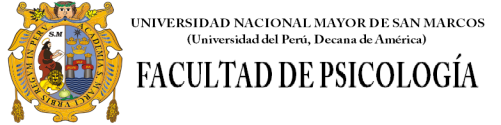 Plan  operativo INSTITUCIONAL
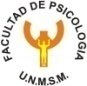 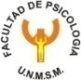 C A A
PSICOLOGIA
LA COMUNIDAD   DE NUESTRA FACULTAD DE PSICOLOGIA 
TRABAJANDO EN
 LA  MEJORA CONTINUA DE SU  SISTEMA DE GESTION DE LA CALIDAD
UNIDAD DE CALIDAD ACADEMICA Y ACREDITACION
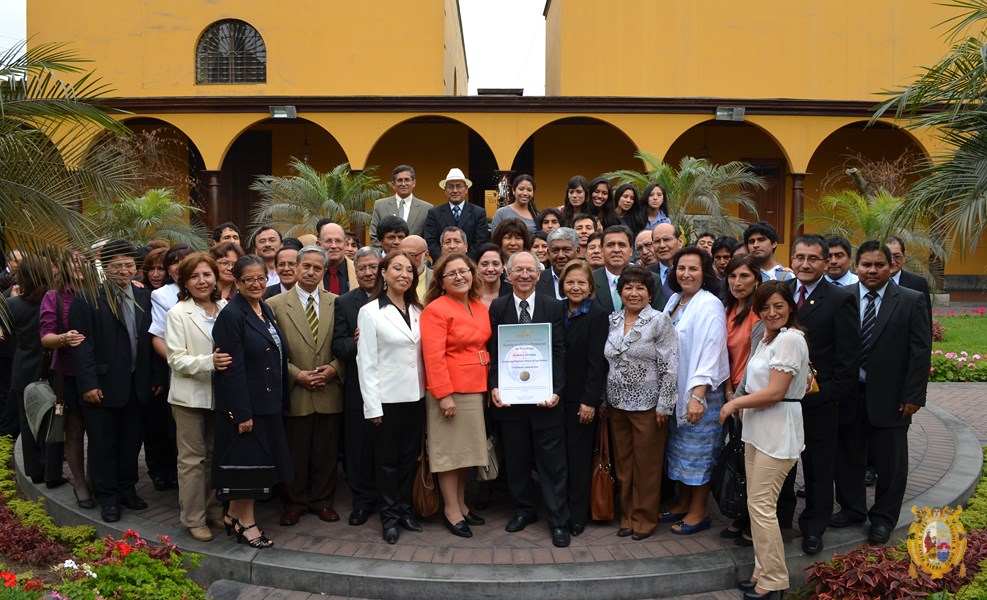 ES Nuestro
compromiso!
CAMINO  HACIA  LA ACREDITACION  NACIONAL